Звуки
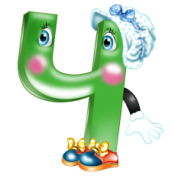 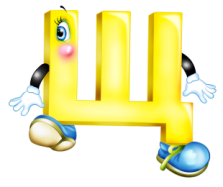 Как надо говорить звук Ч? 




Как надо говорить звук Щ?
Звук Ч надо говорить кратко, без голоса.
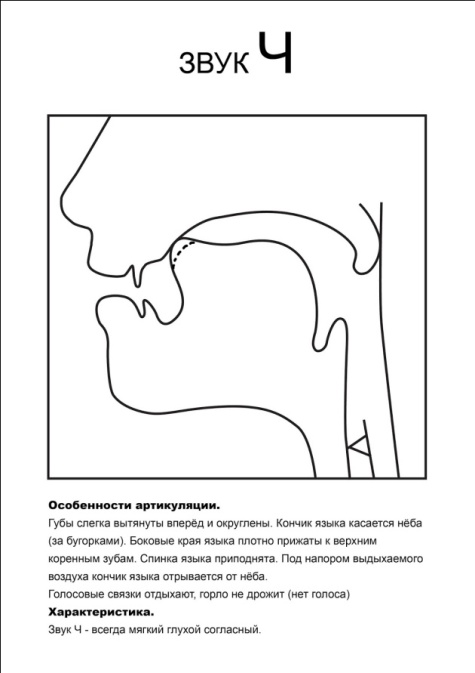 Звук Щ надо говорить долго, без голоса.
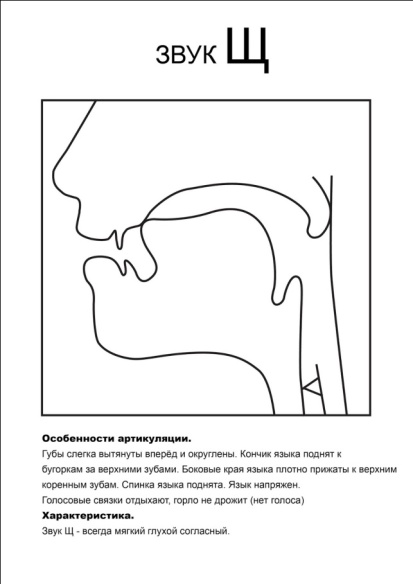 Послушай и повтори
ач-ащ      ощ-оч

  ча-ща                      ща-ча
                                          
оча -оща-оча       уча-уща-уча

   ачта –ащта -ачта
Назови картинки со звуками        и       ,
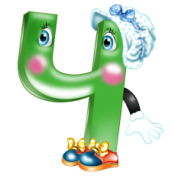 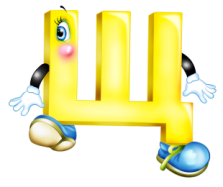 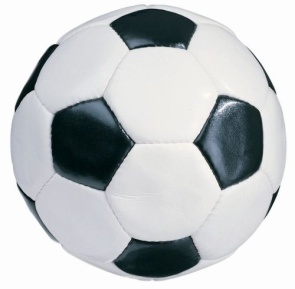 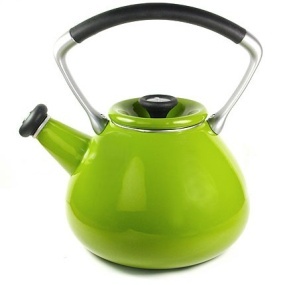 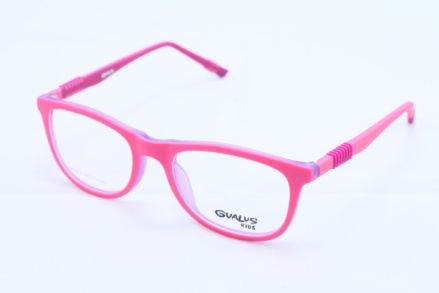 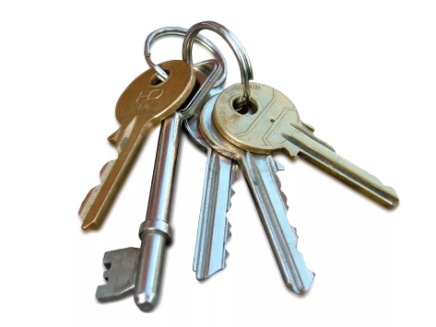 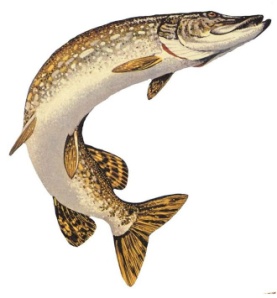 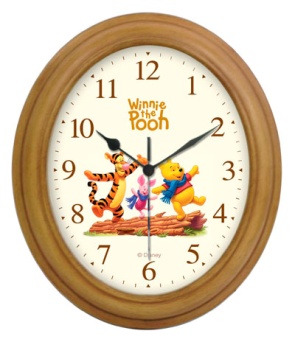 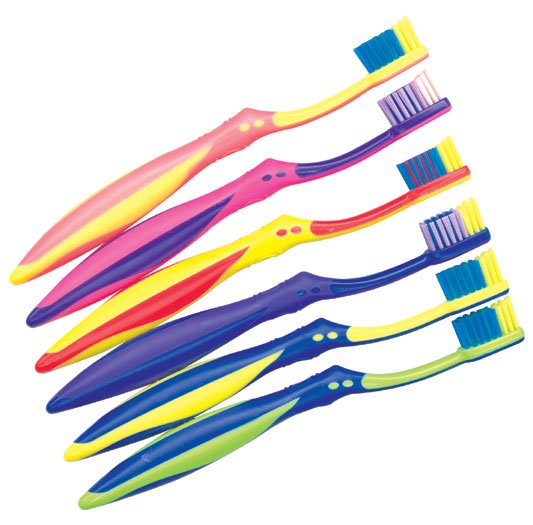 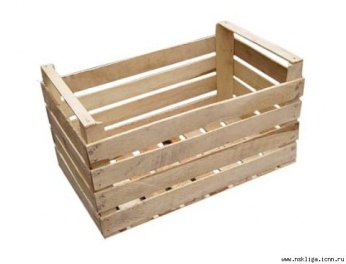 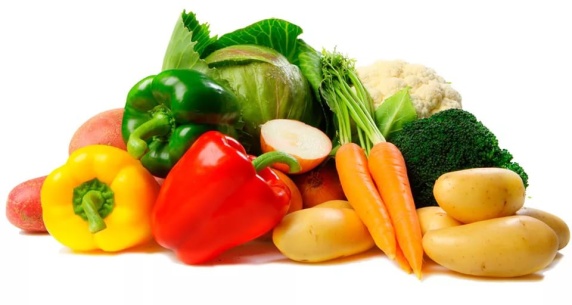 Измени слова по образцу:
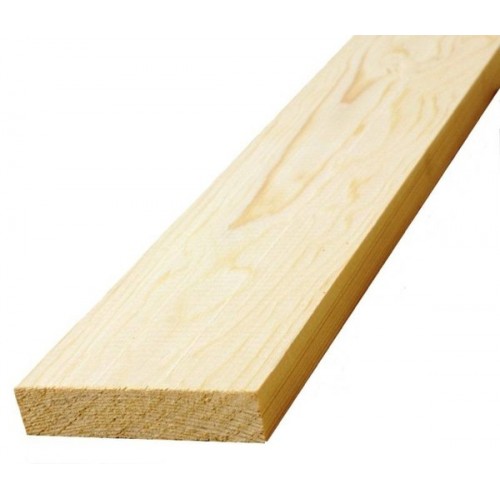 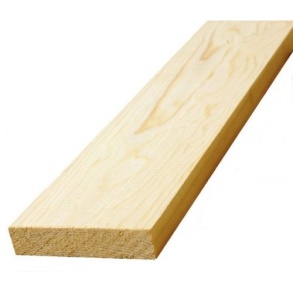 доска - дощечка
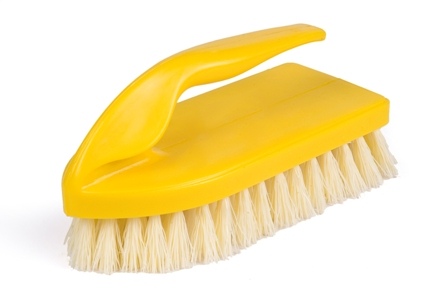 щётка - …
щёточка
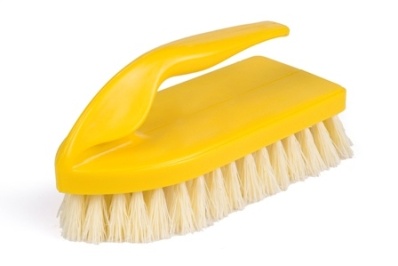 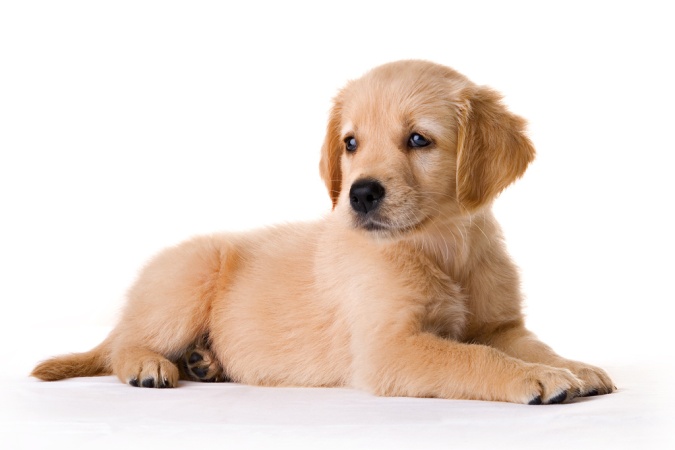 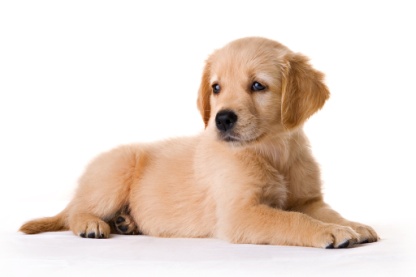 щенок - …
щеночек
Составь словосочетания
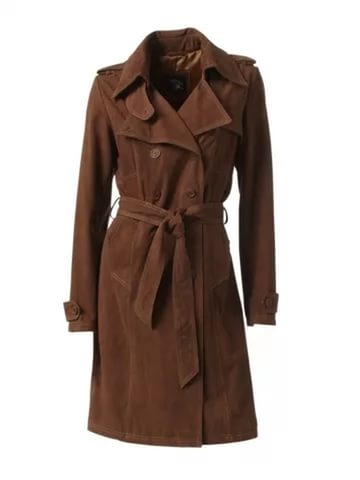 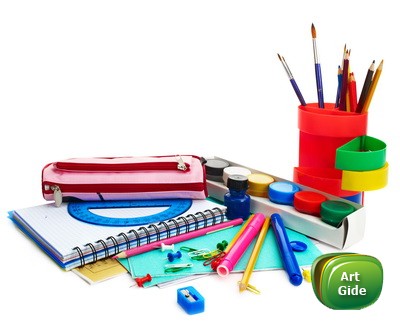 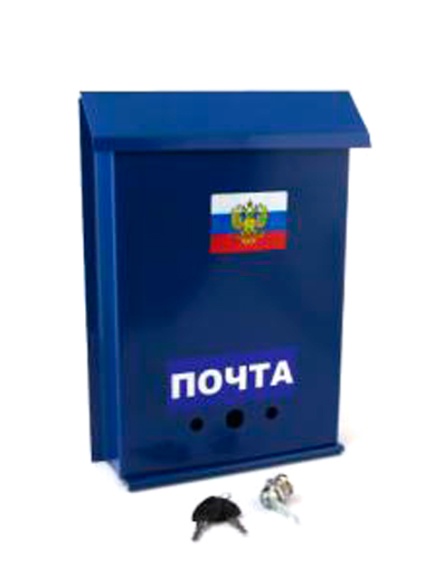 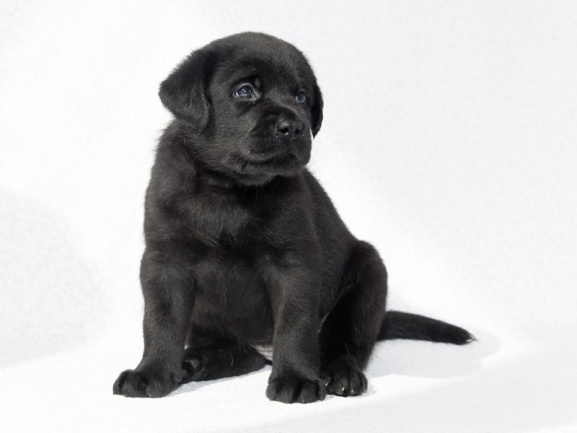 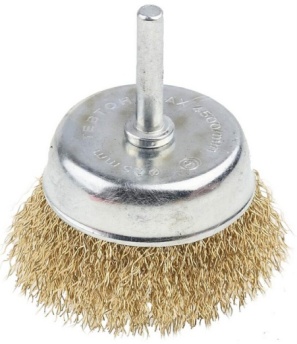 чёрный      колючая    почтовый

учебные      коричневый
Вставь пропущенные буквы.      Прочитай предложение.
В ро…е   поют …еглы, кри..ат гал..ата, пи...ат сквор..ата.
щ
щ
ч
ч
ч
щ
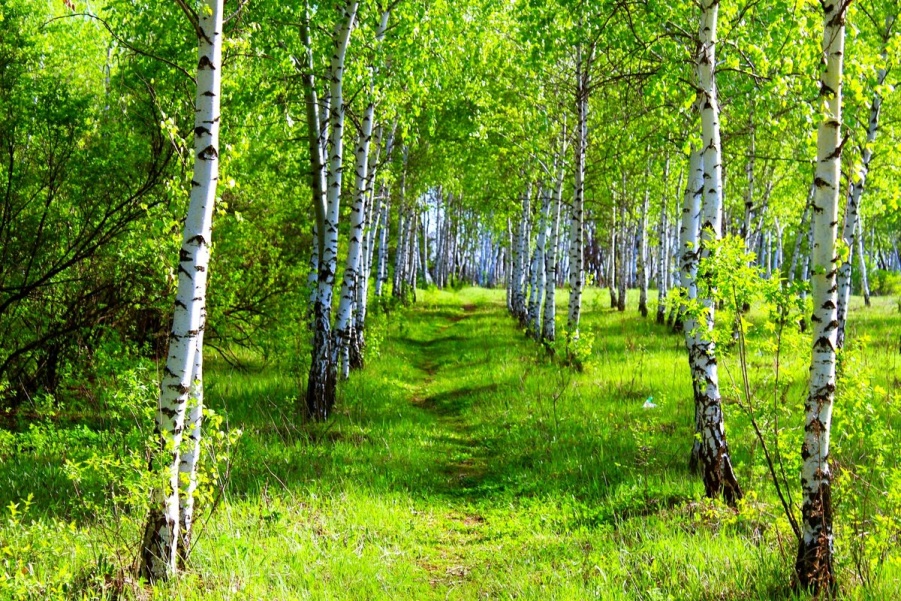 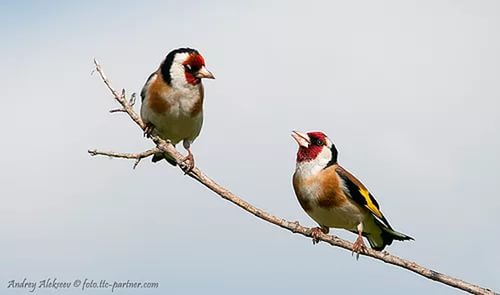 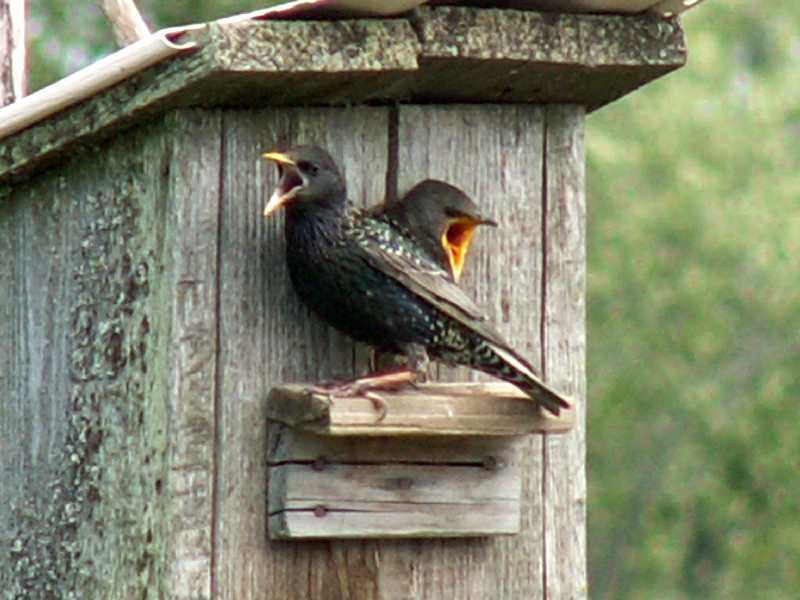 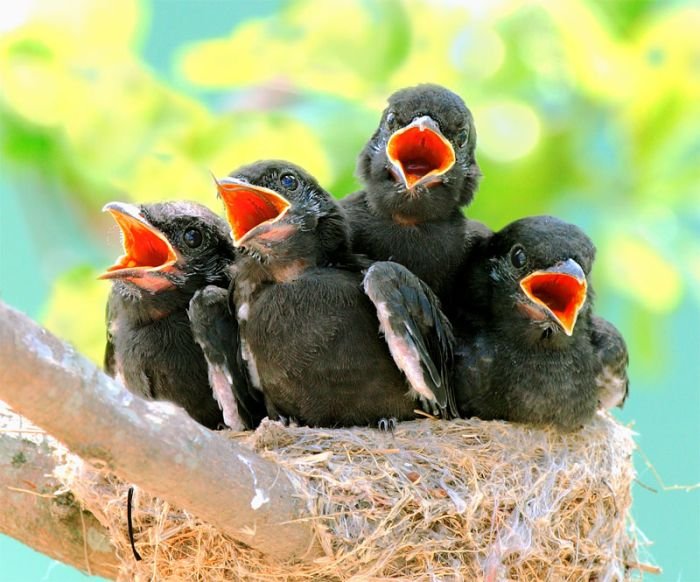 Причесали щенку чёлку,
 
не расчёской, 

а щёткой.
щ